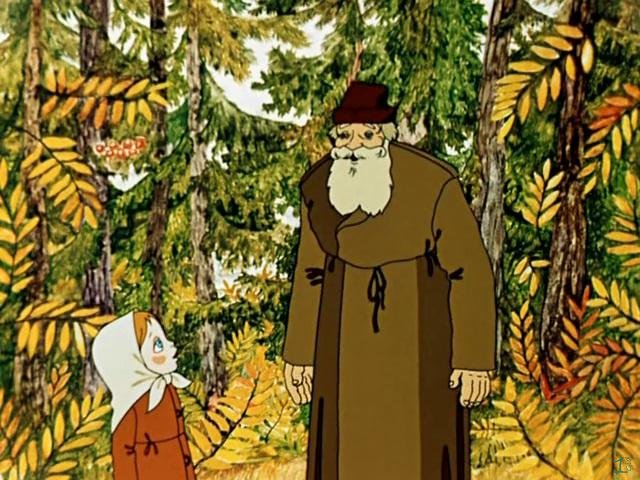 П.Бажов 
«Серебряное копытце»
тест
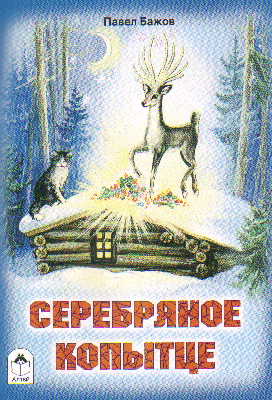 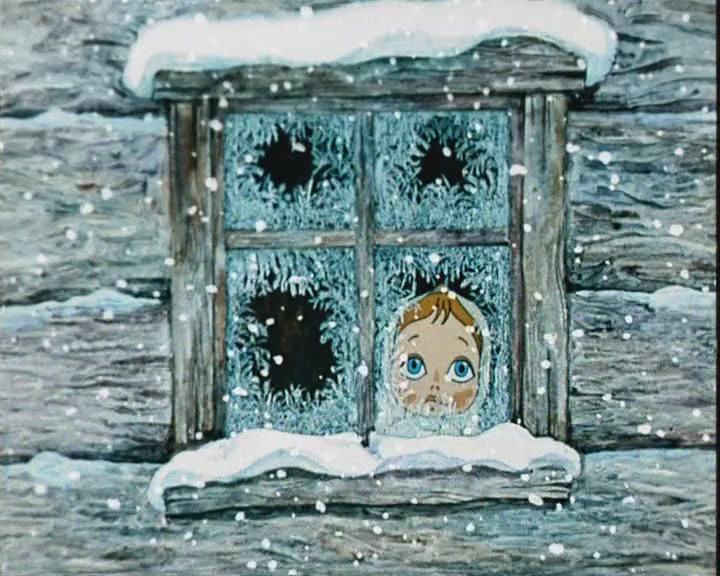 Автор: Аллаярова Ю.А
Учитель начальных классов
МОБУ «Солнечная СОШ»
1. Главный герой сказа П.П.Бажова«Серебряное копытце»?
А) дед Тит
Б) дедушка Коловрат
В) старик Кокованя
2. Как называлась деревня, 
где осиротела семья?
А) Суглинка
Б) Глинка
В) Неглинка
3. Кого Кокованя взял к себе жить?
А) собачонку
Б) парнишечко
В) девчоночку
4. Как звали сиротку?
А) Дарёнка
Б) Алёнка
В) Настёнка
5. Какое полное имя было у  Дарёнки?
А) Дарёнка Григорьевна
Б) Дарья Григорьевна
В) Даша Георгиевна
6. Сколько лет было Дарёнке?
А) шесть
Б) семь
В) восемь
7. Кого старик взял к себе 
жить вместе с девочкой?
А) тёлочку Бурёнку
Б) кошку Мурёнку
В) собачку Дружка
8. Какого цвета была 
кошка Мурёнка?
А) серая
Б) белая
В) бурая
9. Как Дарёнка называла Кокованю?
А) дедушка
Б) дедо
В) дедуля
10. Что означает выражение: «статочное ли дело»?
А) плохое ли дело
Б) может ли это быть
В) выполненное дело
11. Куда отправились 
 однажды зимой Кокованя и Дарёнка?
А) в горы
Б) в лес
В) на болото
12. Что означает выражение 
«покосные ложки»?
А) деревянные ложки
Б) широкие, пологие овраги, 
  покрытые травой
В) старик Кокованя
13. Сколько мешков сухарей взял с собой в балаган Кокованя?
А) пять
Б) три
В) два
14. Кого мечтали встретить 
в лесу Дарёнка и Кокованя?
А) косулю
Б) коростель
В) козлика
15. Сколько раз Серебряное 
копытце показался Дарёнке?
А) один раз
Б) два раза
В) три раза
16. Из скольких веточек 
были рога у козлика?
А) пять
Б) два
В) шесть
17. Что в том козлике 
было необычного?
А) рожки
Б) копыто
В) ножки
18. На какой ноге у козлика 
серебряное копытце?
А) на правой передней
Б) на левой передней
В) на правой задней
19. Кто исчез вместе с козлом?
А) девочка Дарёнка
Б) кошка Мурёнка
В) старик Кокованя
20. Много ли драгоценностей 
набрали Кокованя с Дарёнкой?
А) полшапки камней
Б) шапку камней
В) две шапки камней
21. Какого цвета были камни, которые находили люди на покосном лужке?
А) голубые
Б) фиолетовые
В) зелёные
22. Как назывались эти камни?
А) хризолиты
Б) малахиты
В) изумруды
Ключ ответов
1
2
3
4
5
6
7
8
В
Б
В
А
Б
А
Б
В
9
10
11
12
13
14
15
Б
Б
Б
Б
В
В
В
А
Б
А
Б
А
В
А
16
17
18
19
20
21
22